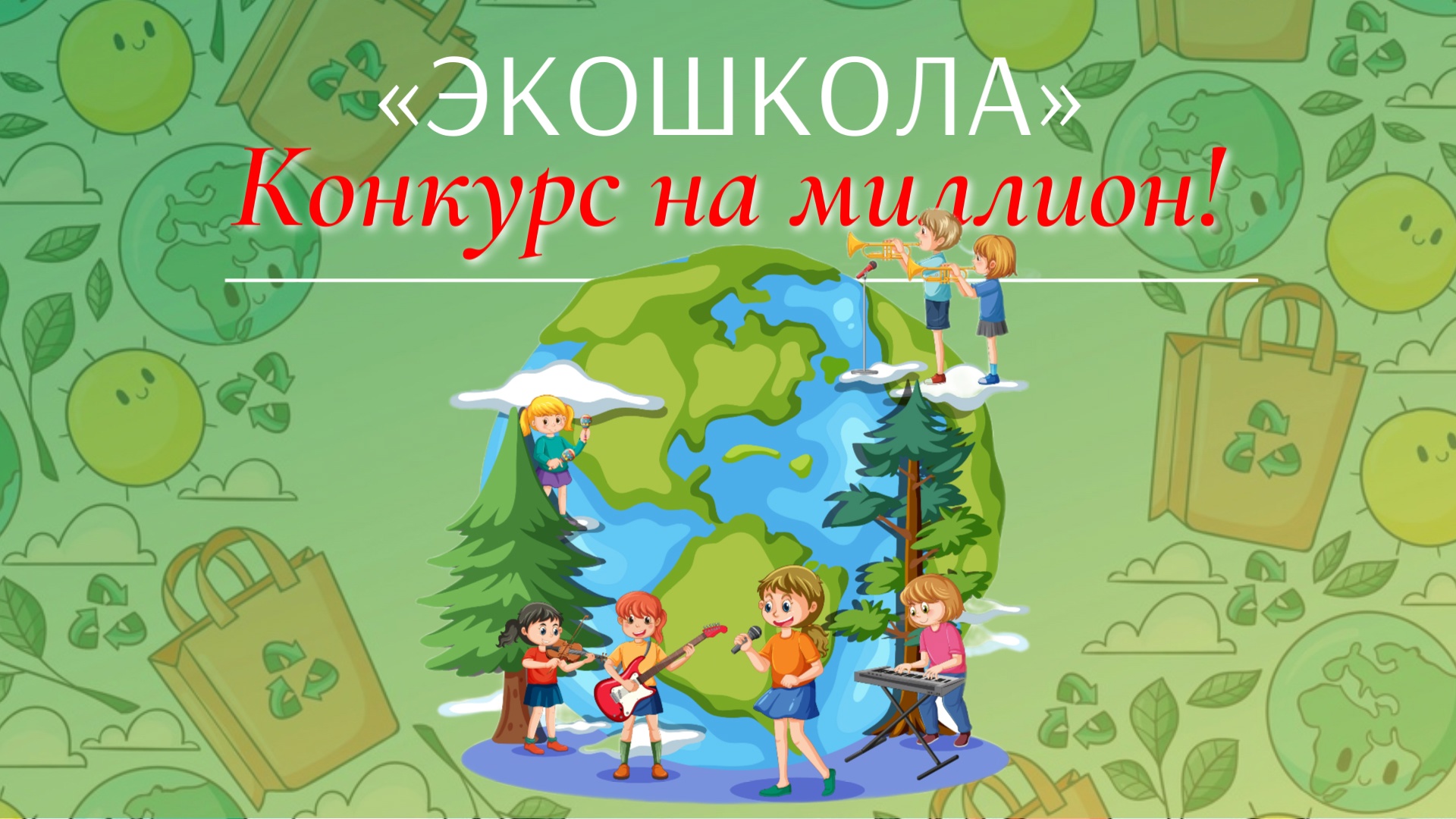 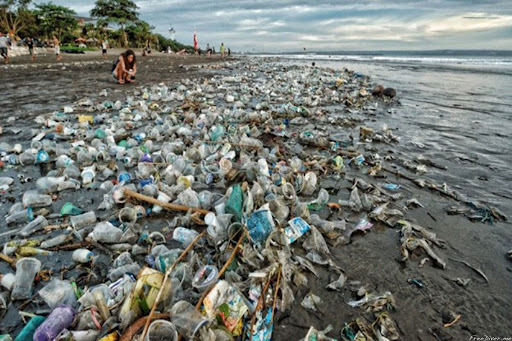 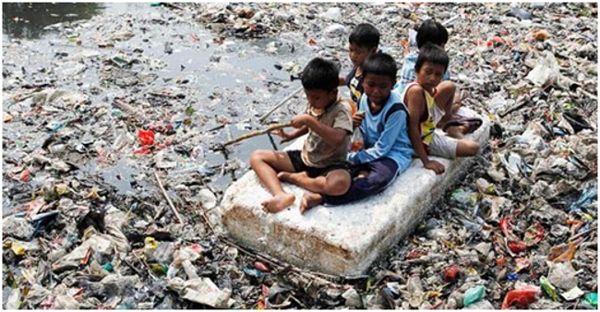 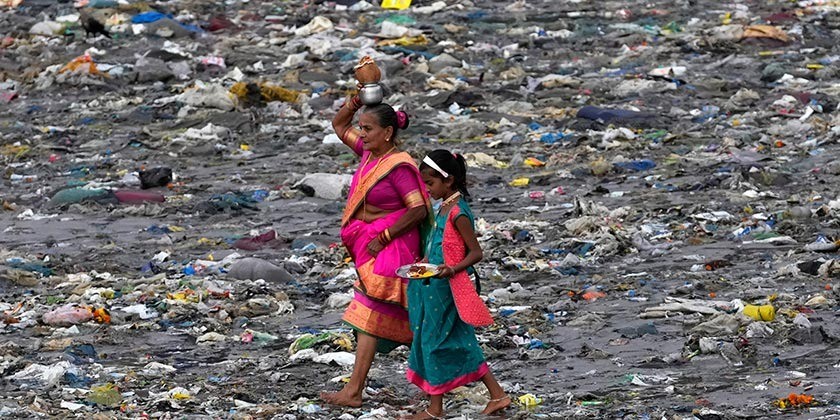 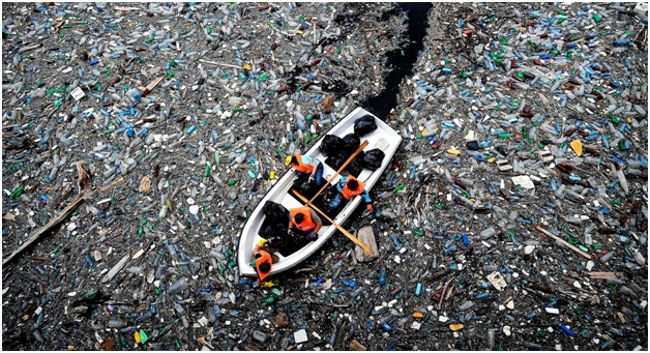 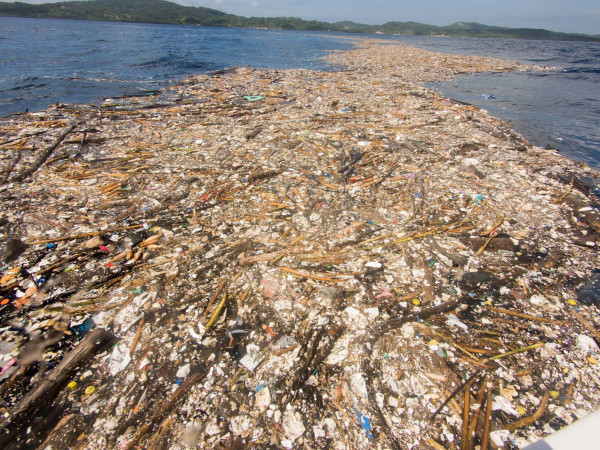 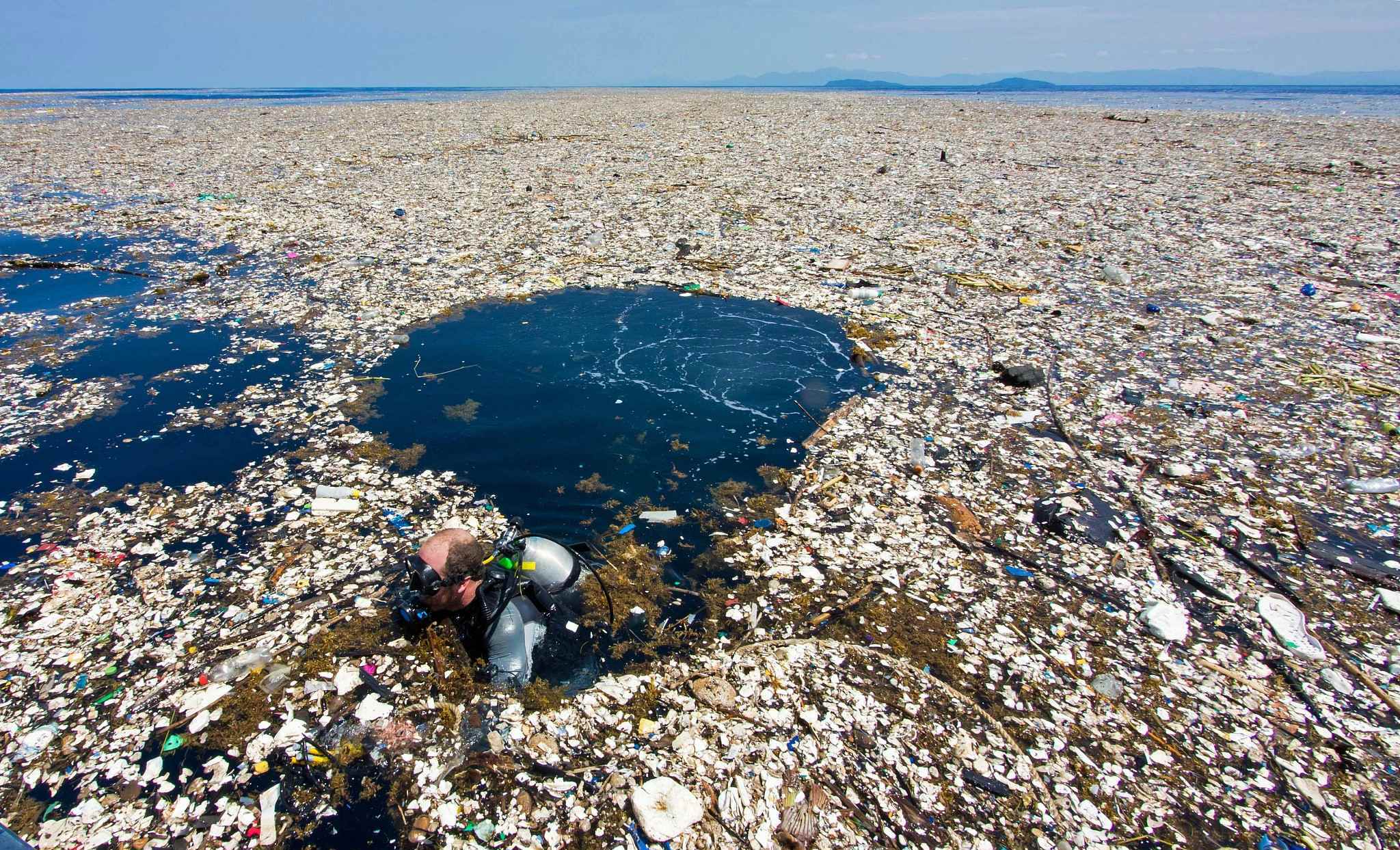 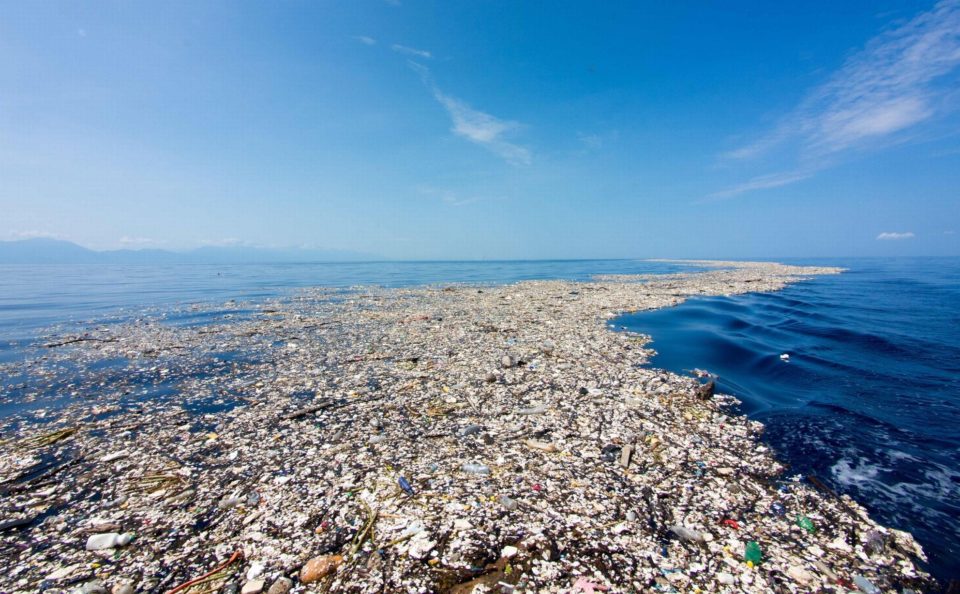 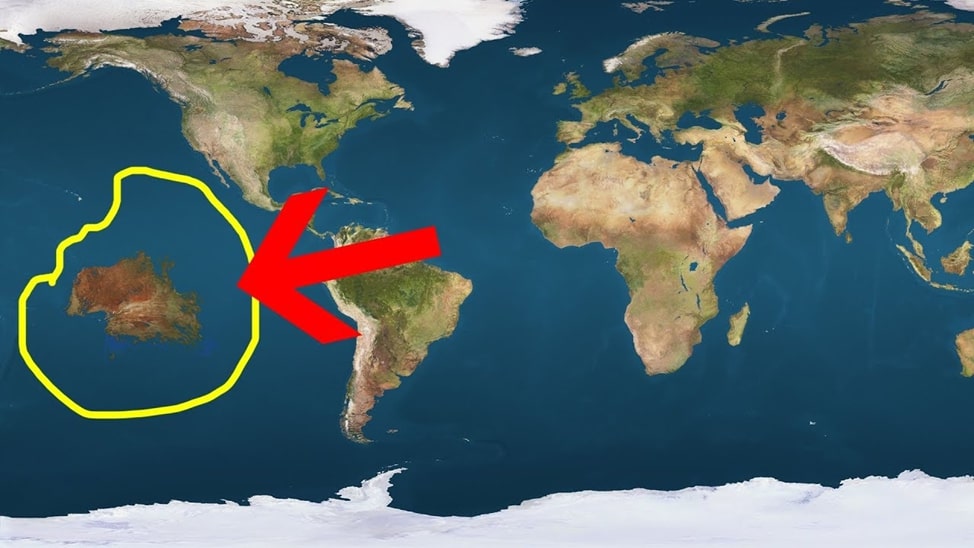 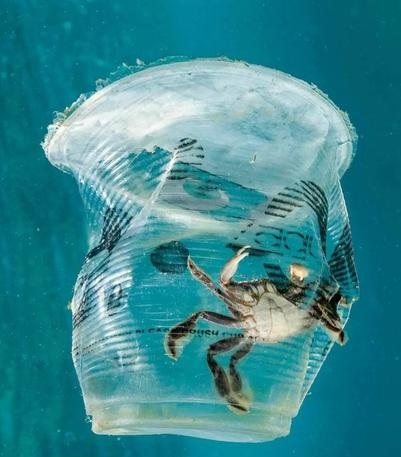 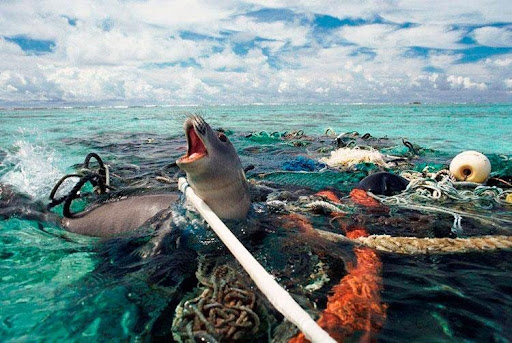 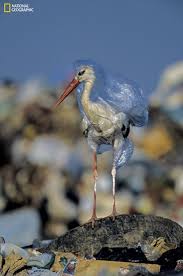 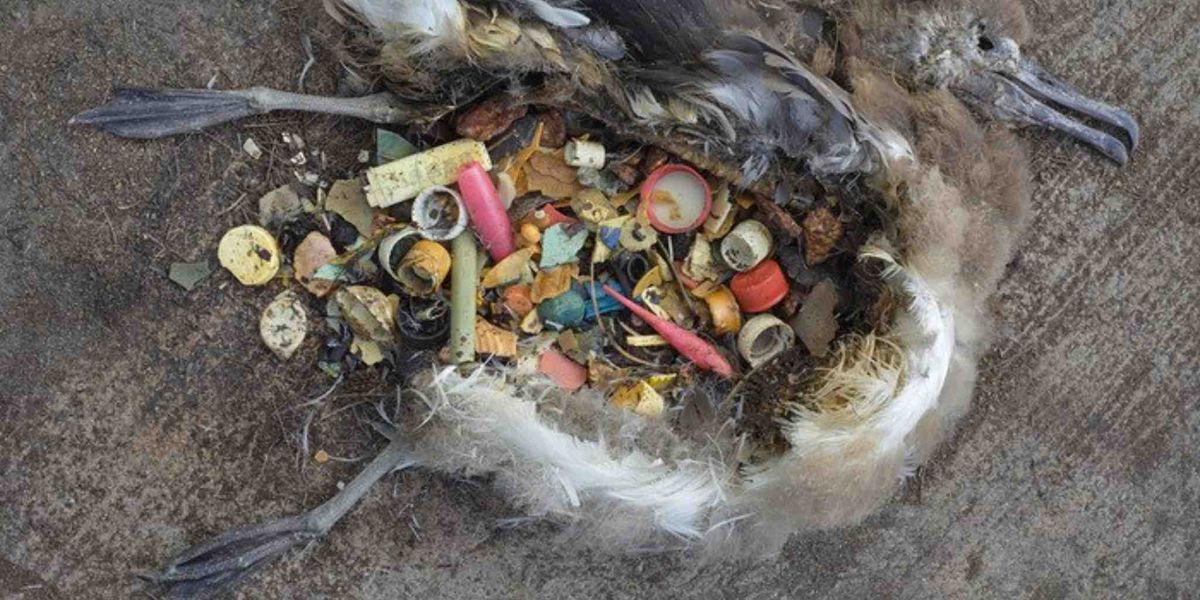 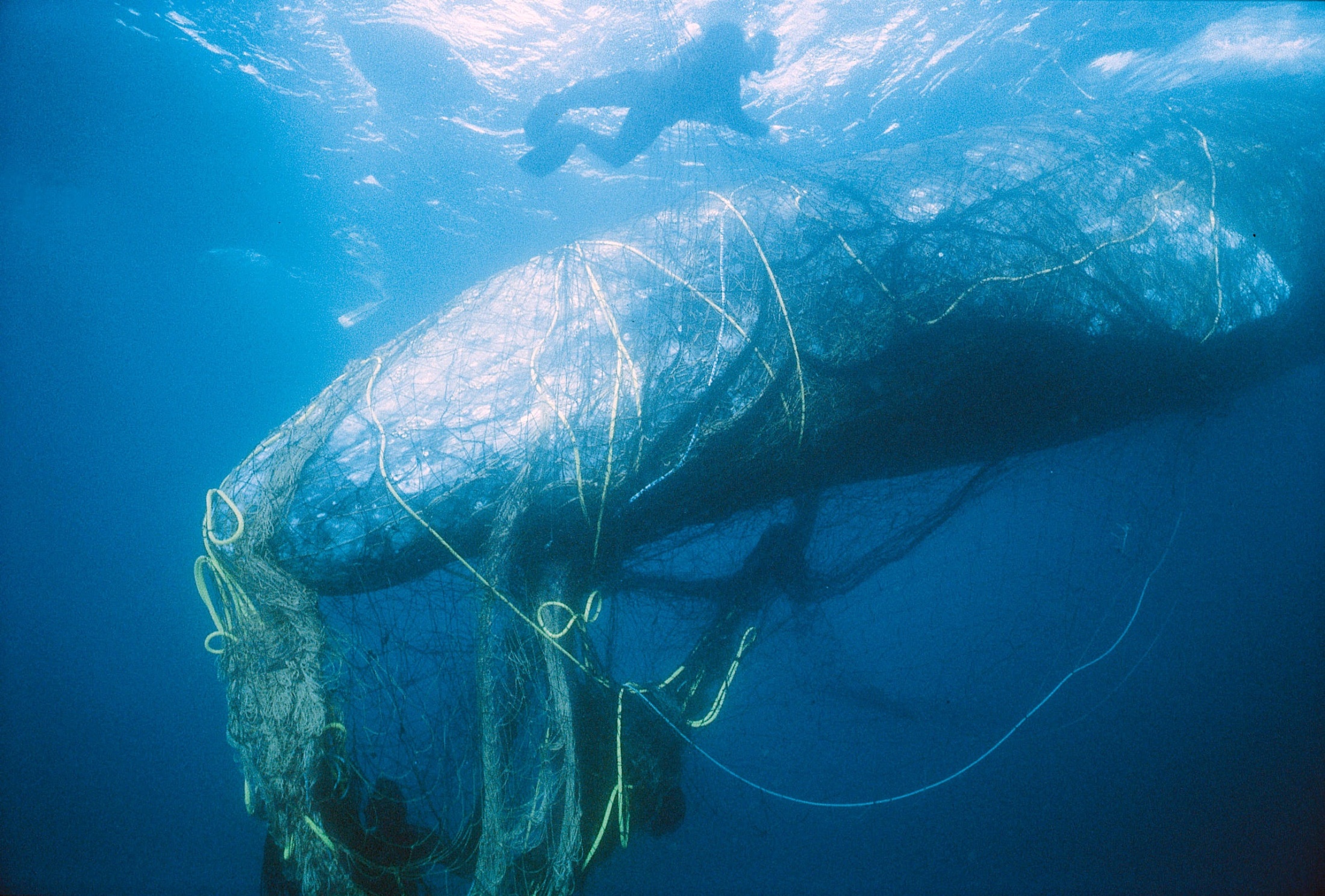 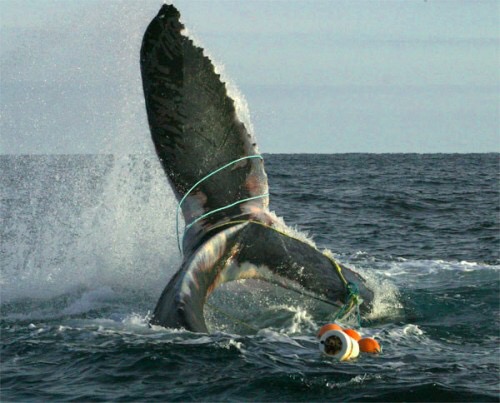 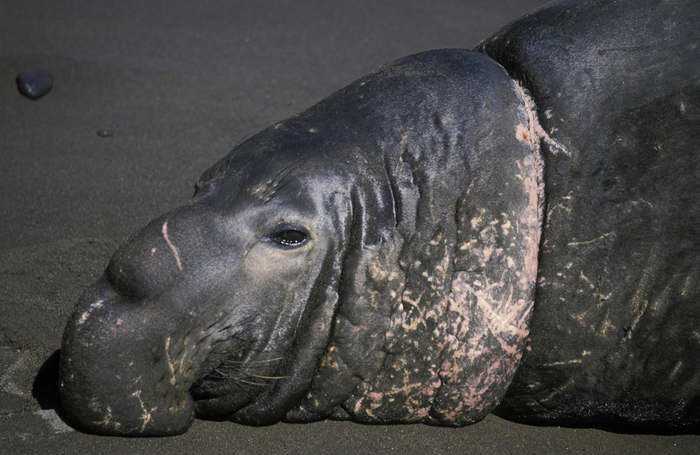 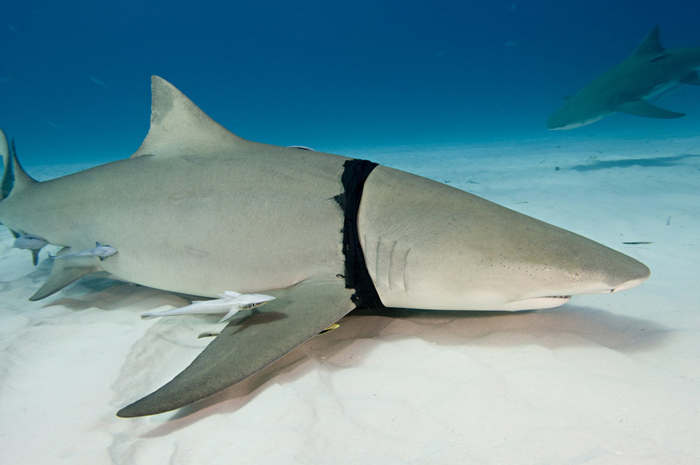 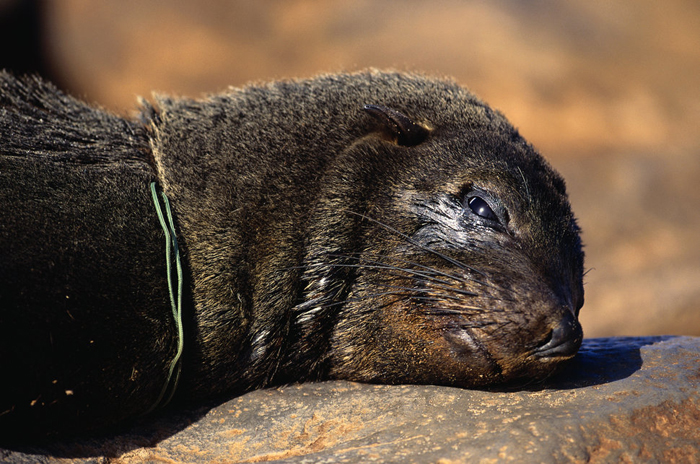 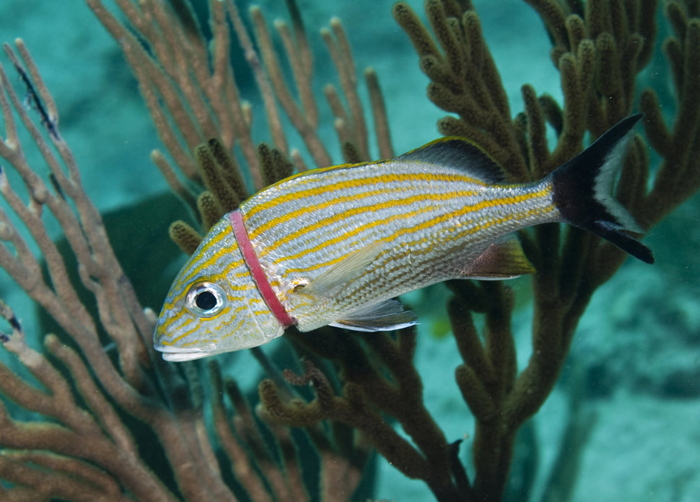 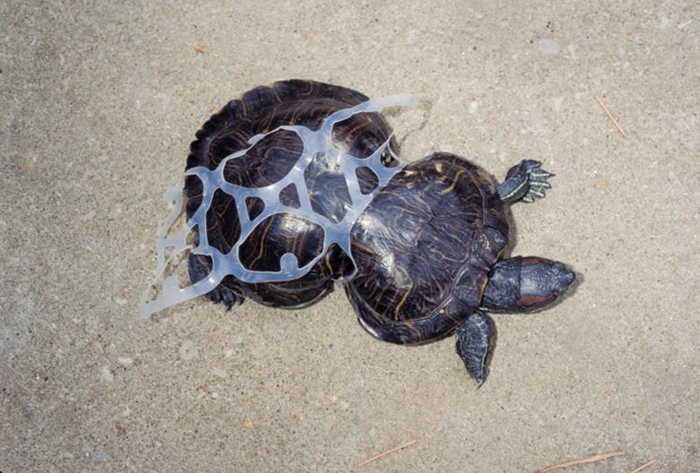 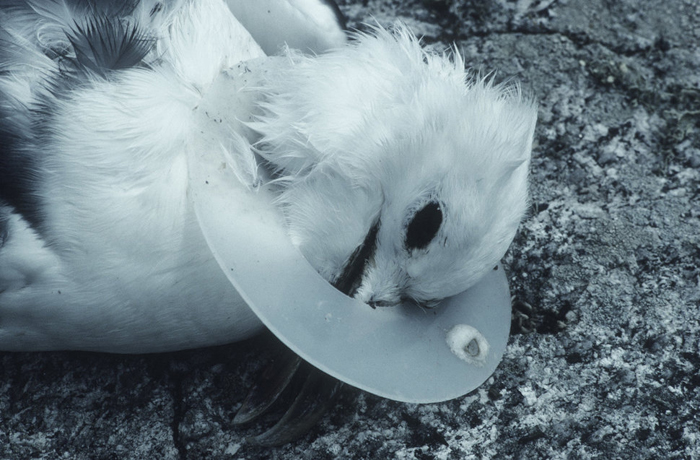 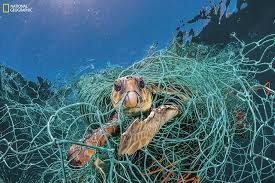 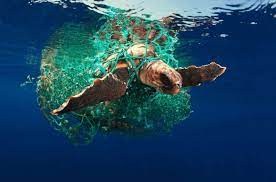 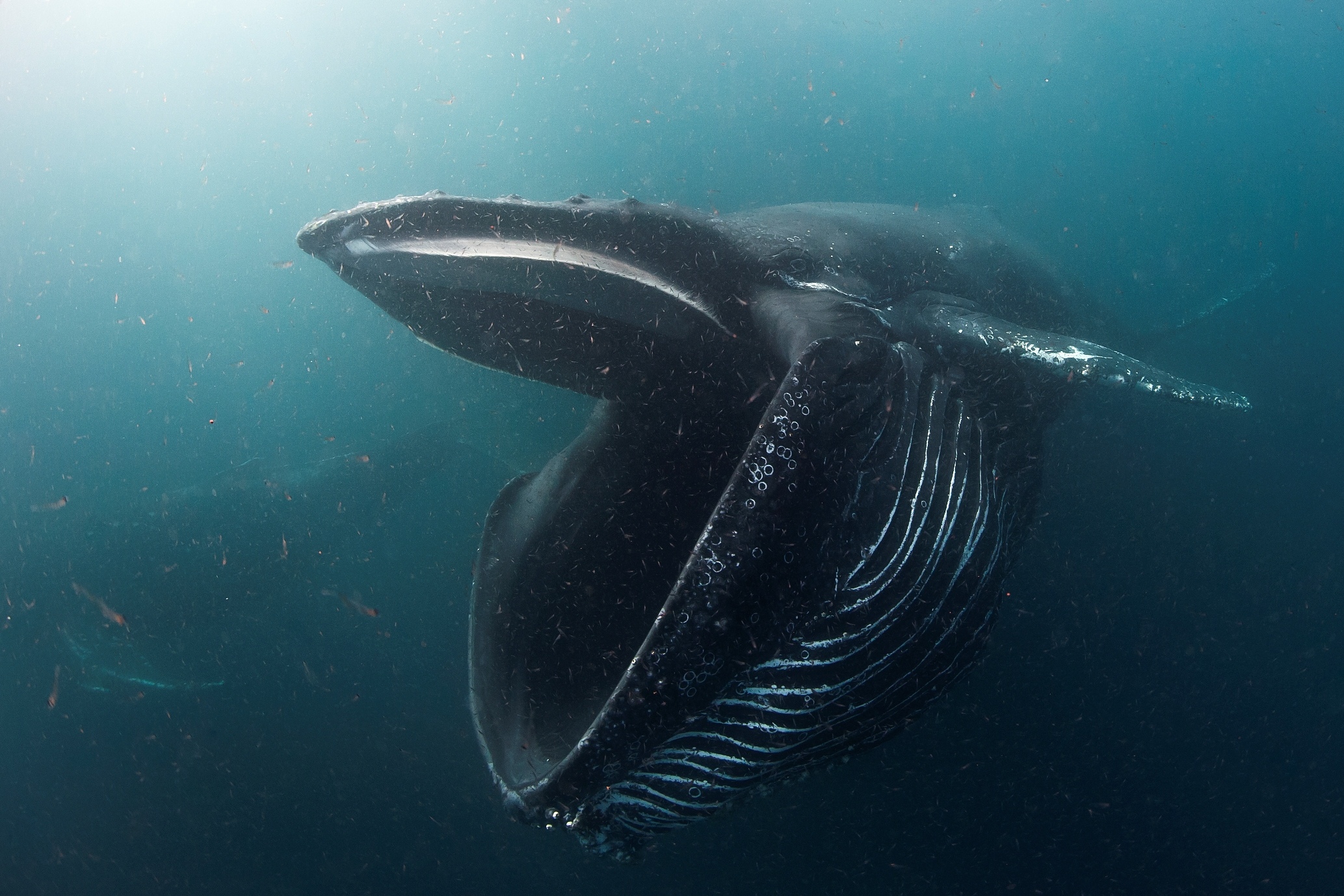 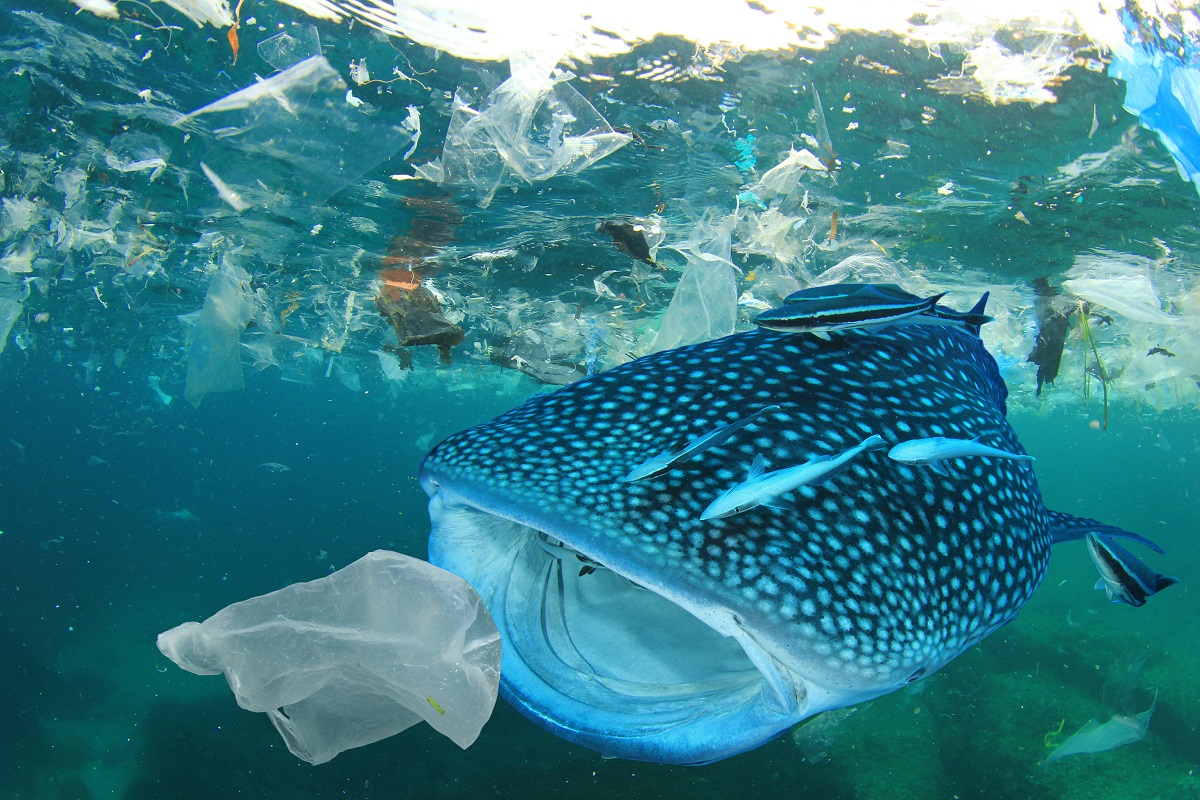 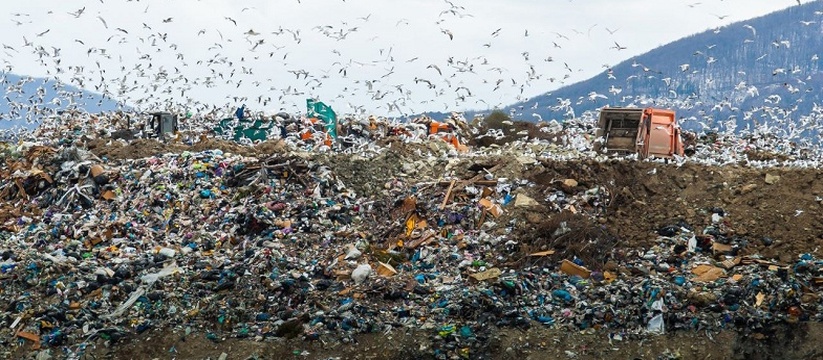 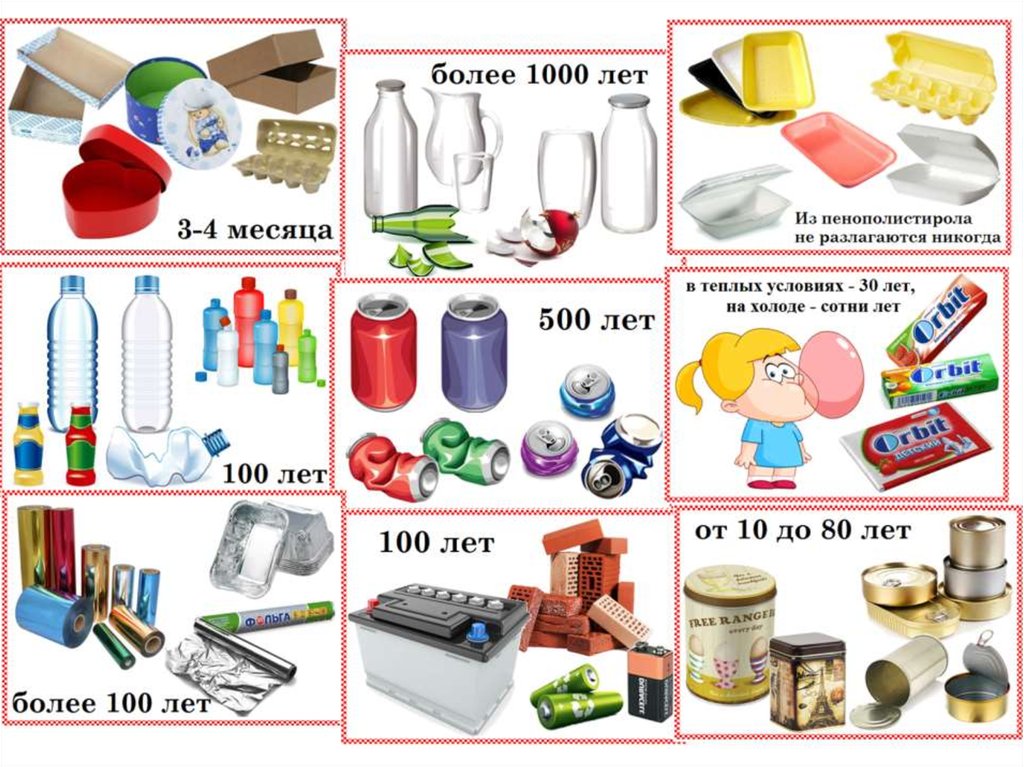 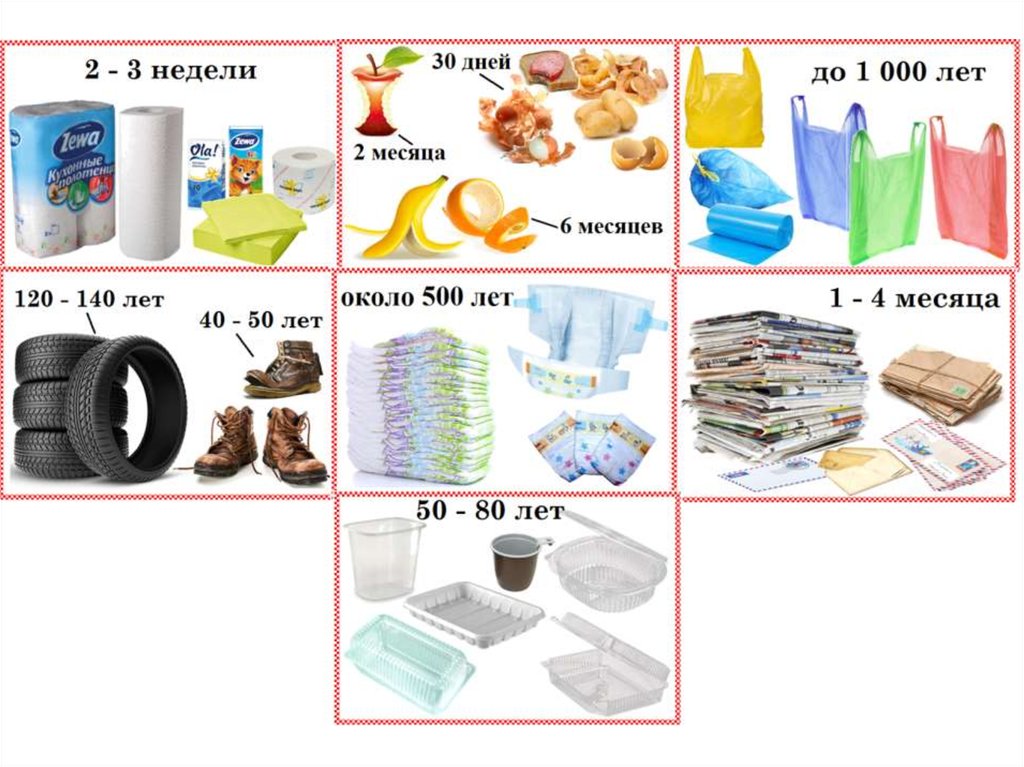 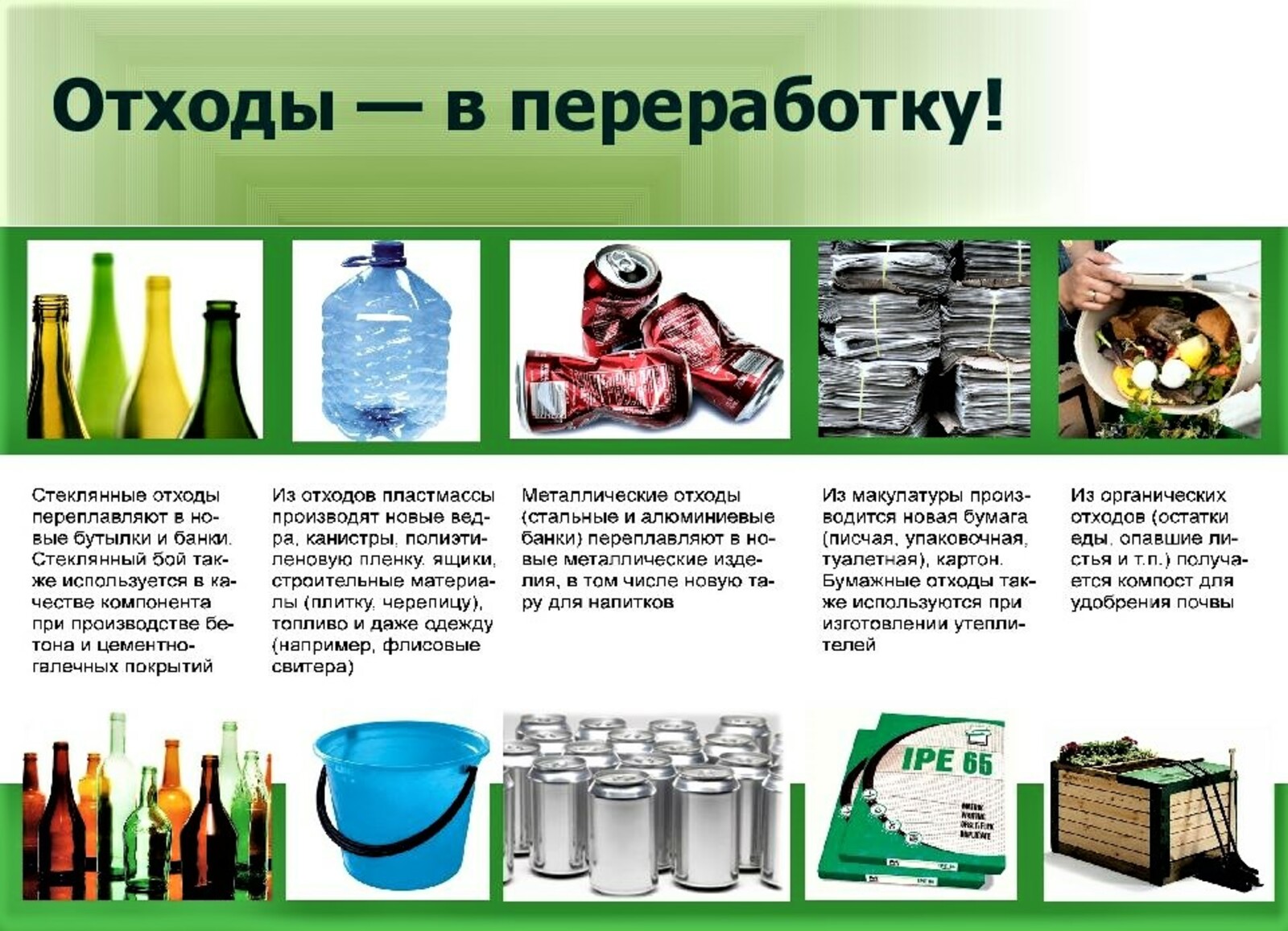 - Сокращение производимого мусора(экомешочки, экобахолы, продукты без упаковки на развес)- Раздельный сбор мусора
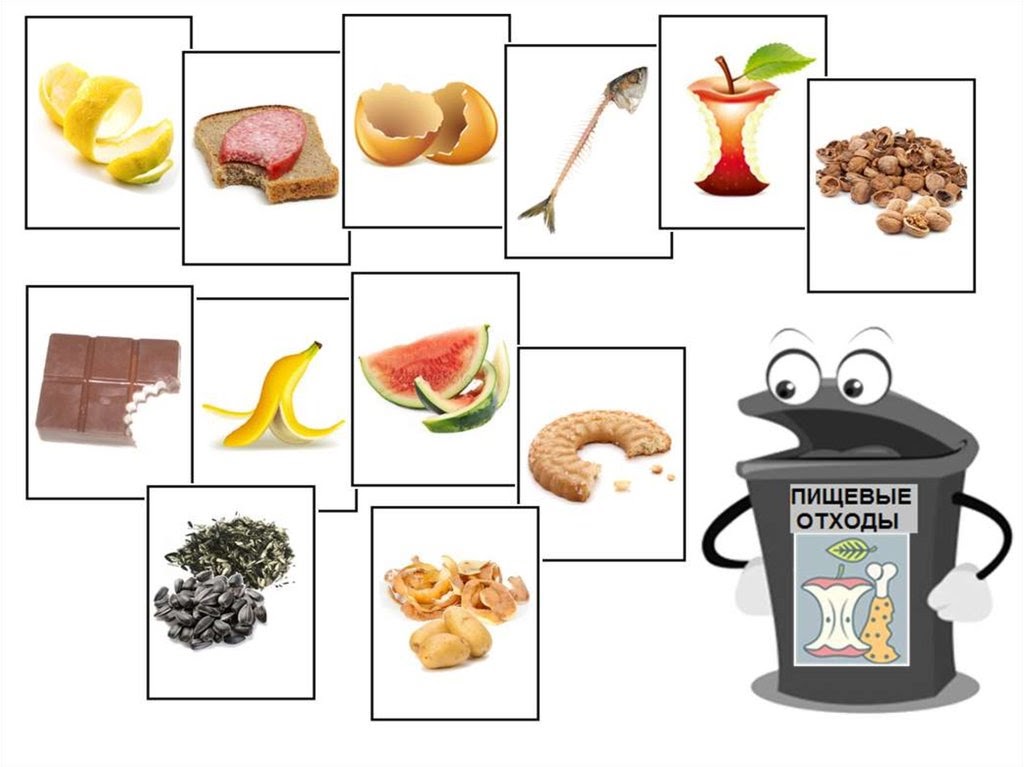 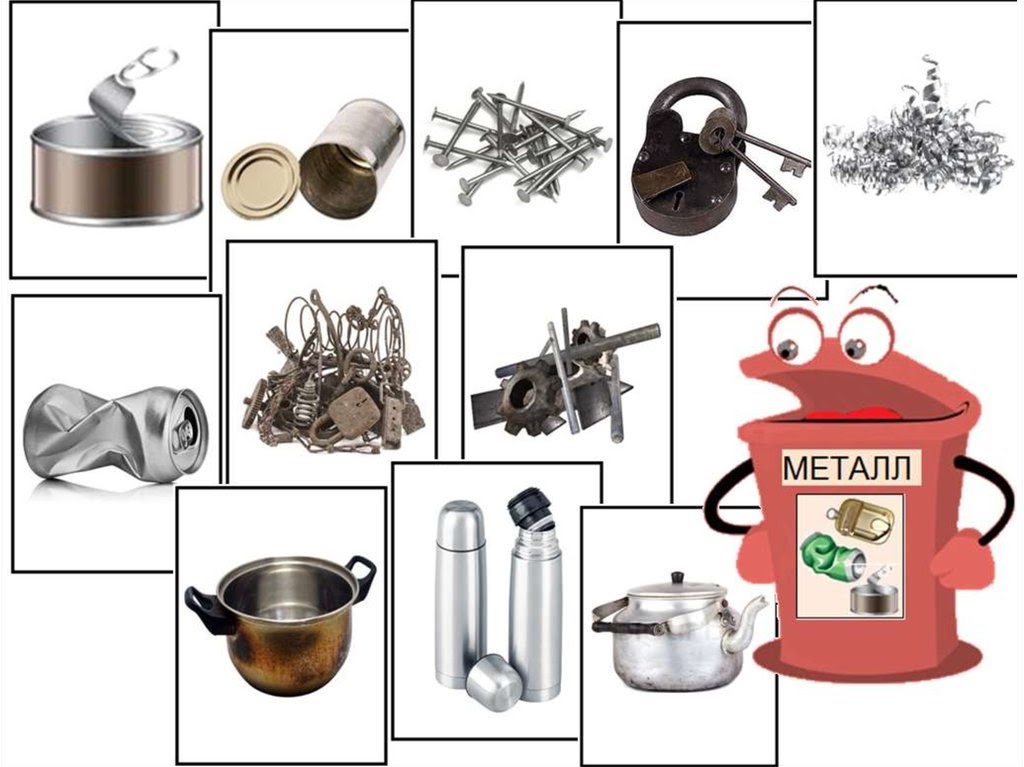 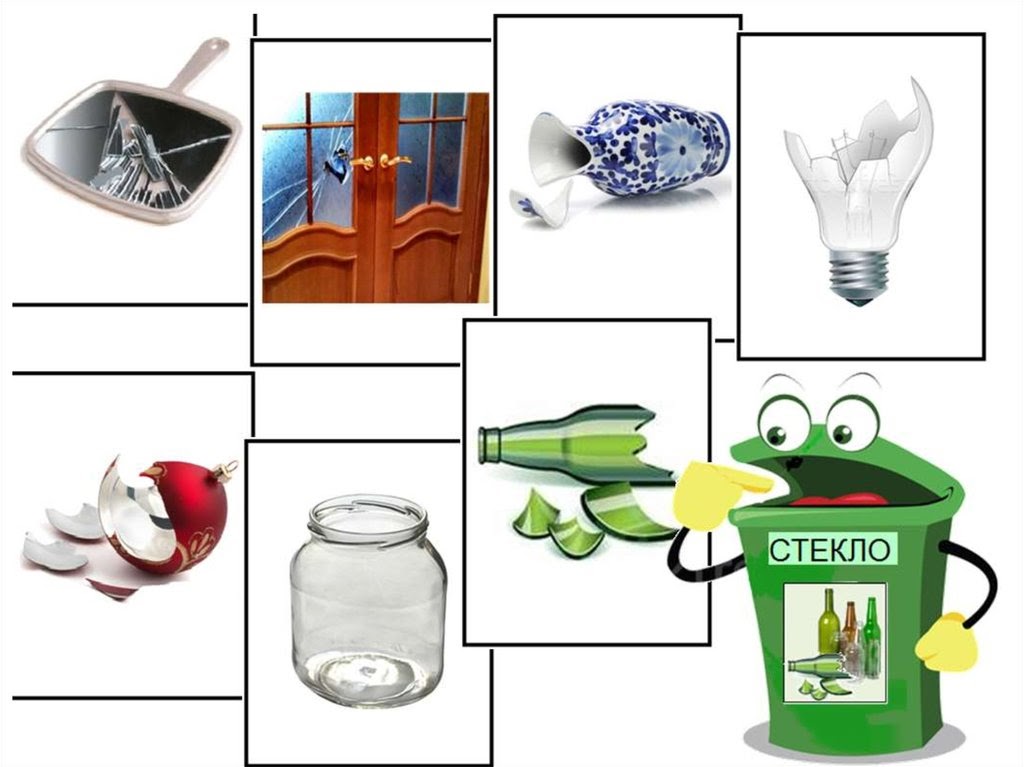 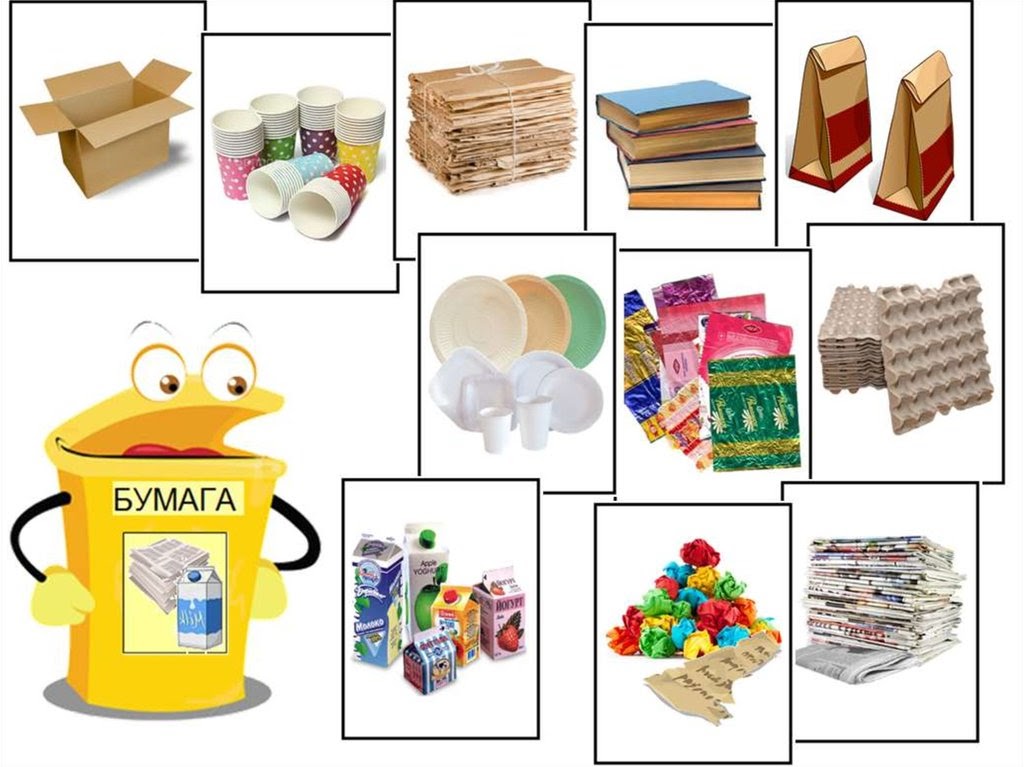 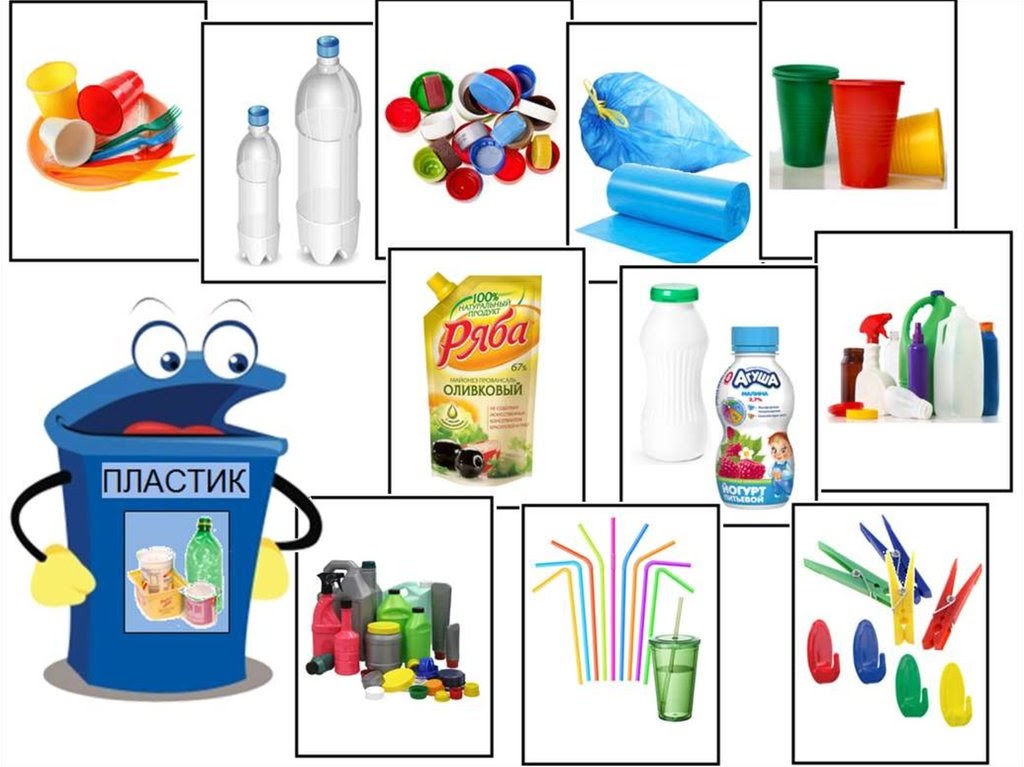 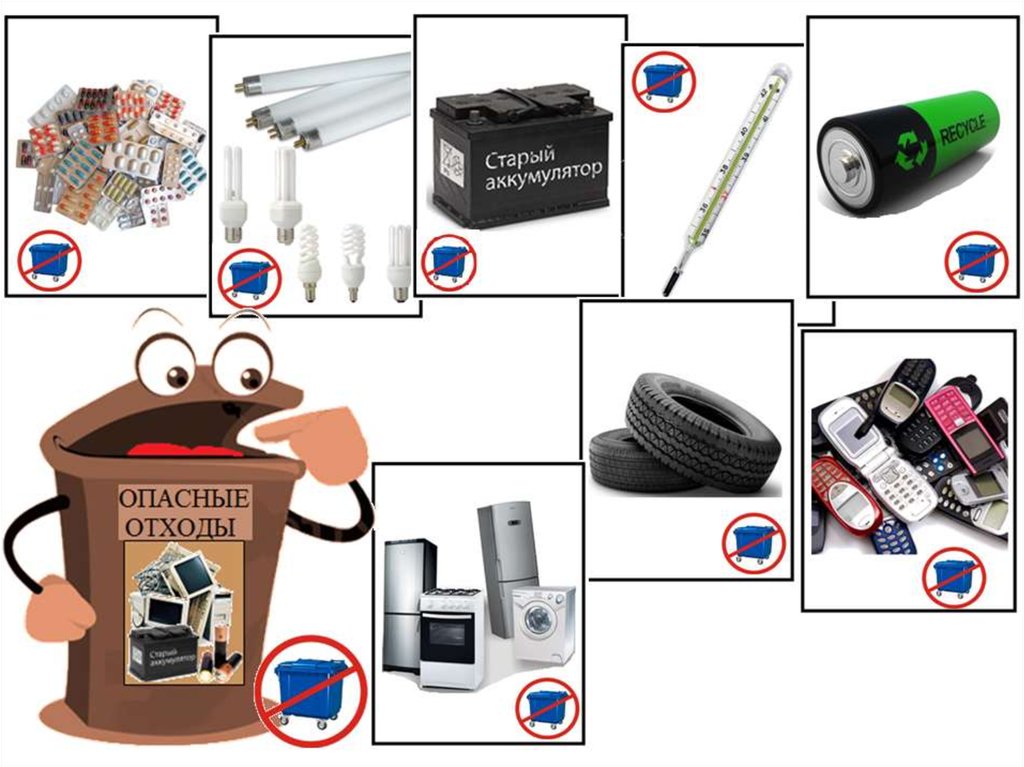 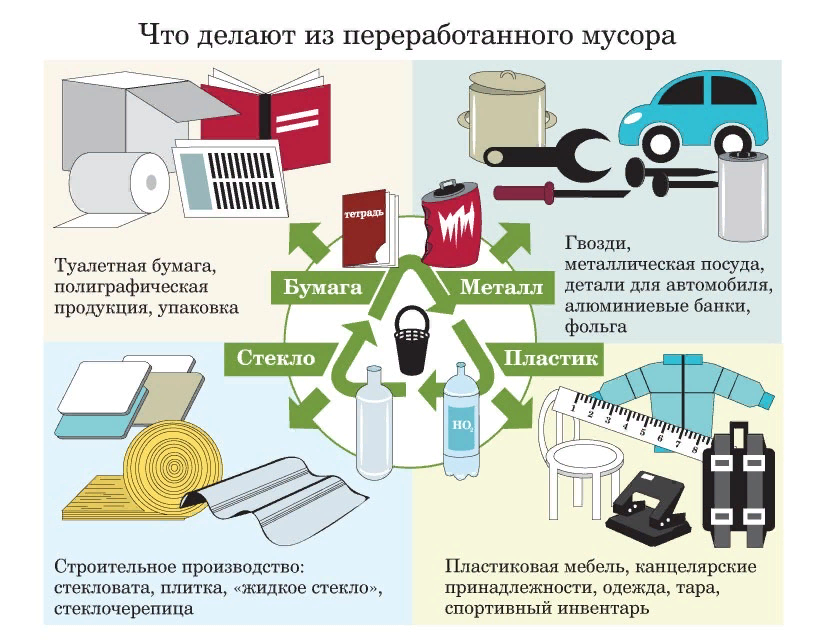 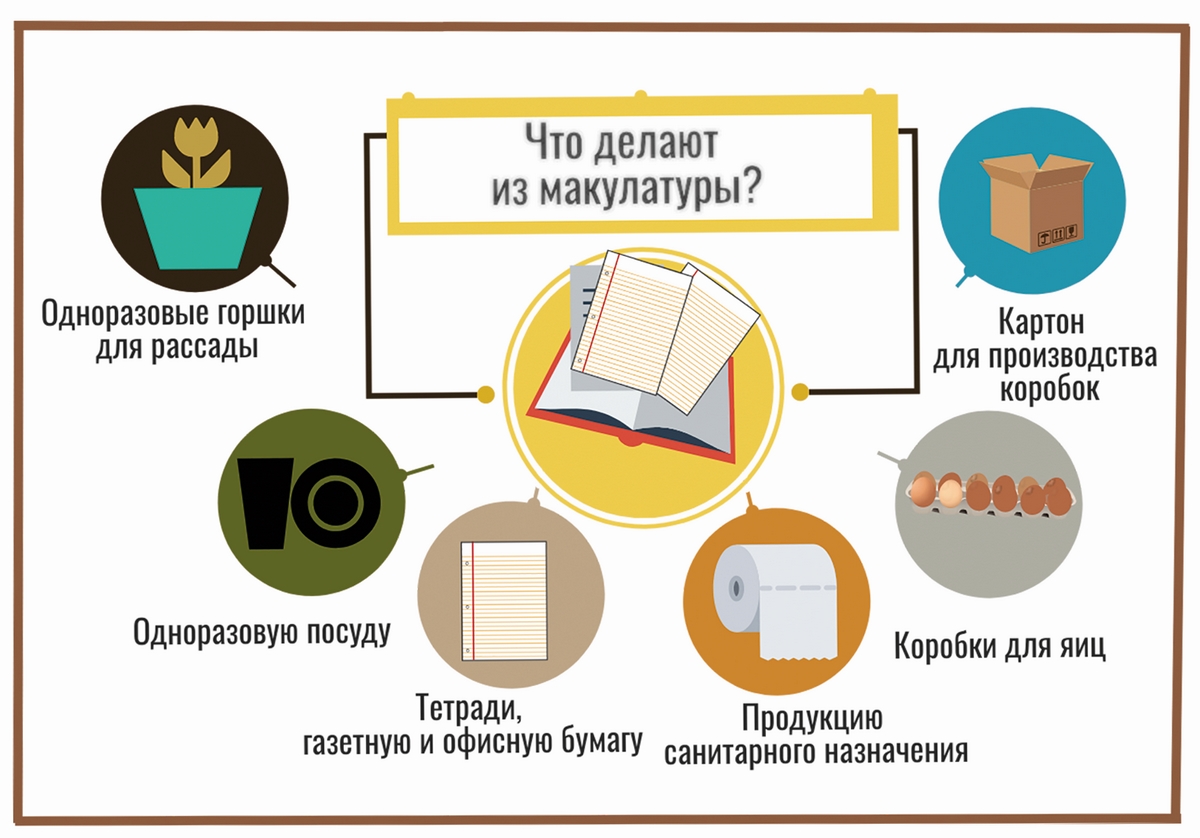 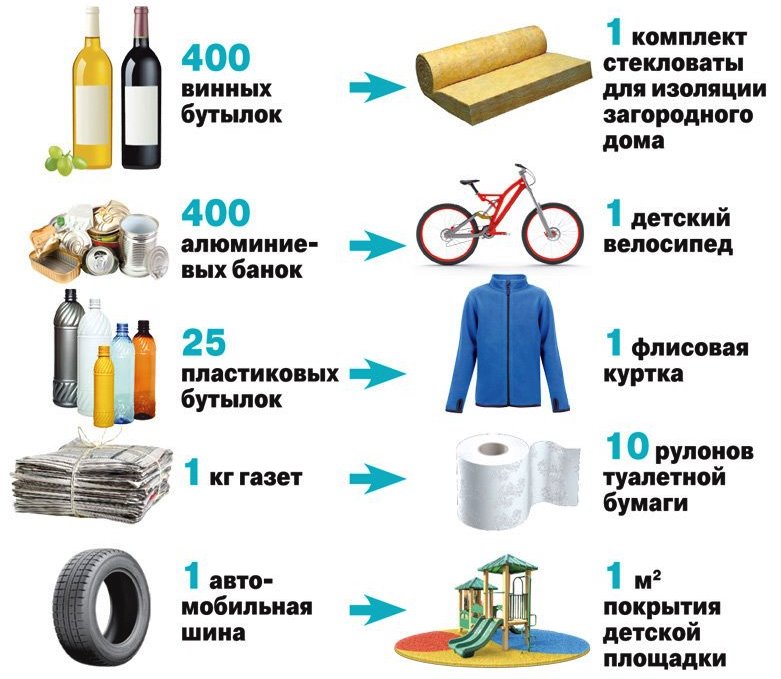